Case study 1
Ashley Wang
What are the signs and symptoms?
Signs
No fever
No swollen lymph nodes
No rash else where besides the mouth and nose area
Symptoms
Rash around patient’s mouth and nose area
Which body system is affected?
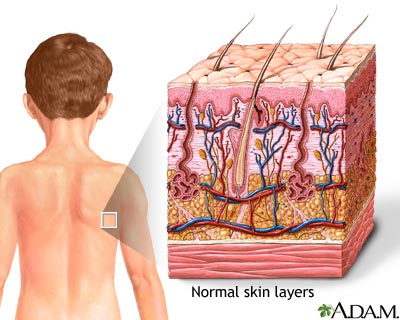 Integumentary System 

The rash specifically developed in the skin around Stephanie’s mouth & nose area
[Speaker Notes: Image Source
http://healthsciencesatdailylife.weebly.com/integumentary-system.html]
Structure of the Facial Skin
[Speaker Notes: Image Source:
https://en.wikipedia.org/wiki/Epidermis]
Functions of the Facial Skin
[Speaker Notes: Image Sources:
1. https://www.youtube.com/watch?v=uXdzuz5Q-hs
2. http://phys.org/news/2015-03-antimicrobial-crispr-cas-weapons-bacteria-antibiotics.html
3. http://bathcare.mercola.com/hair-care.aspx]
How is the skin been disturbed?
Rash found around patient’s mouth and nose indicates skin lesions 

This break down in the physical barrier may lead to 
Further invasion of pathogenic microorganisms
Loss of moisture and nutrition in the area
Ultraviolet radiation damage
Secondary Sites of Infection
There doesn’t seem to be secondary sites of infection in this case, however they could develop
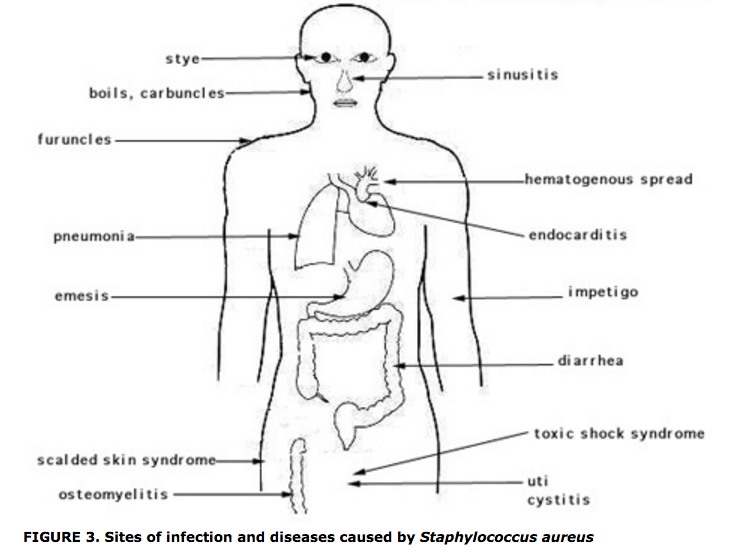 Todar, K. 2012
Secondary Sites of Infection
What enables bacteria to travel these areas?
Spread by entering the blood stream
Internal abscess and additional skin lesions 

What enables bacteria to affect these areas?
Virulence factors such as surface proteins, invasins, membrane-damaging toxins, and so on

Human staphylococcal infections often stay localized.
Why should Stephanie stay at home?
Doctor diagnosed Stephanie’s condition to be Impetigo
 a highly contagious bacterial infection
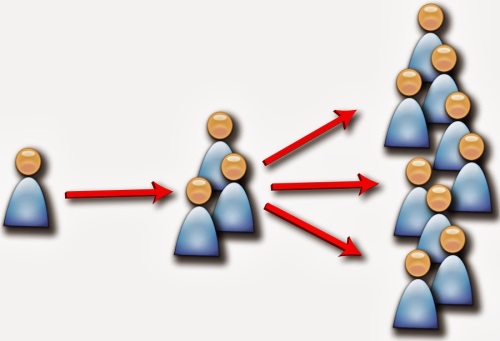 Morris, J. 2014
[Speaker Notes: Image Source:
http://www.shinglesexpert.org/is-shingles-contagious]
References
Arda, O., Goksugur, N., & Tuzun, Y. (2014). Basic histological structure and functions of facial skin. Clinics in Dermatology, 32(1), 3-13.
Baron, S. (Ed.). (1996). Medical microbiology. 4th edition. [Chapter 12 Staphylococcus] (4th ed.). Galveston (TX): University of Texas Medical Branch at Galveston.
Martel, J. (2012). Impetigo. Retrieved 01/16, 2015, from http://www.healthline.com/health/impetigo#Overview1
Nordqvist, C. (2015). Impetigo (infantigo): Causes, symptoms and treatments. Retrieved 01/15, 2015, from http://www.medicalnewstoday.com/articles/162945.php?page=2#complications_of_impetigo
Todar, K. (2012). Todar's online textbook of bacteriology. Retrieved 01/12, 2015, from http://textbookofbacteriology.net/staph_2.html